Brand/STRATEGIC/INTERNATIONAL managementSemester Work
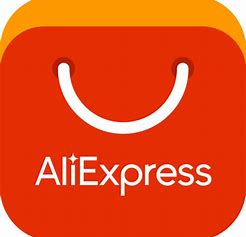 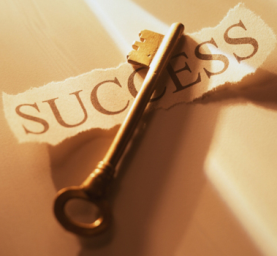 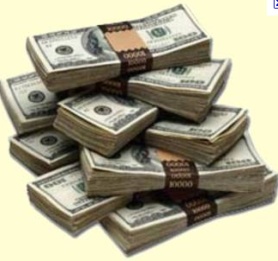 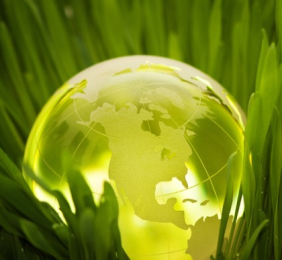 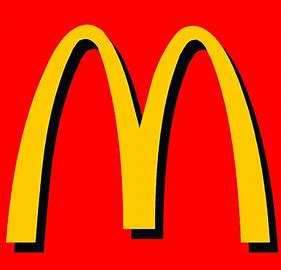 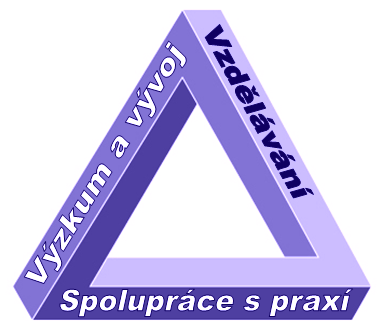 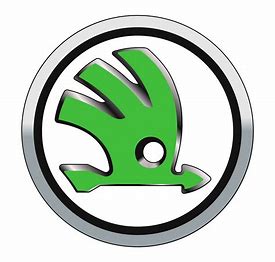 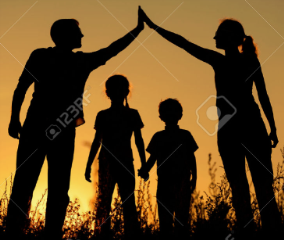 Doc. Ing. Adam Pawliczek, Ph.D.
Assignment of semester work
„Prepare brand focused international business plan in workgroups“ containing 3 parts. 

Word/pdf. document (cca 30 pages A4 incl. title page) according recommended structure
Ppt/pdf. presentation (cca 30 slides/ 30 min.)

Work in groups of two students.
Assignment of semester work – part I (SM/BP)

„Prepare brand focused business plan in workgroups“.

Word document (cca 9-12 pages A4 incl. title page) according recommended structure
PowerPoint presentation (cca 5-10 slides/ 10 min.)
Content of semester work – part I
Executive Summary
Project and Company Description
Market Search and Analysis
Goals and Strategy of Marketing (Proposal Part), Including Brand
Assignment of semester work – part II (BM)
Apply your knowledge of brand management on your virtual company:


Prepare:
Word document (cca 9-12 pages) and 
PowerPoint presentation (cca 5-10 slides/ 10 min.)
Content of semester work – part II
Type of brand (product, corporate, …)
Market and brand research (competition, customer)
Brand identity elements (name, logo, …)
Trademark conditions (in your home country)
Brand character and personality (target group)
Maintaining of value (innovations, loyalty)
CRM - Consumer relation management (description of selected software)
Create your own logo for your new company

Create and paint new one colorful professionally looking logo, the size of page A4
Assignment of semester work – part III (IM)
Apply your knowledge of international management on your virtual company:


Prepare:
 Word document (cca 9-12 pages) and 
PowerPoint presentation (cca 5-10 slides/ 10 min.)
Content of semester work – part III
Cultural differences
Political and legal complexities
Economic fluctuations
Globalization and market expansion
Ethical considerations
Human resource management
Supply chain management
Technology and innovation
Risk management
Strategic alliances and partnerships
Last XBMA lecture – students' presentation
Thursday 29. April 2023

Use preferably face to face consultations
Good Luck
Thank you for your attention

MVSO - Department of Management
adam.pawliczek@mvso.cz
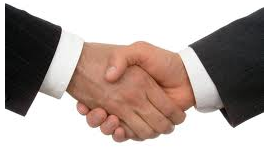